МАОУ Армизонская СОШ
БУМАГА
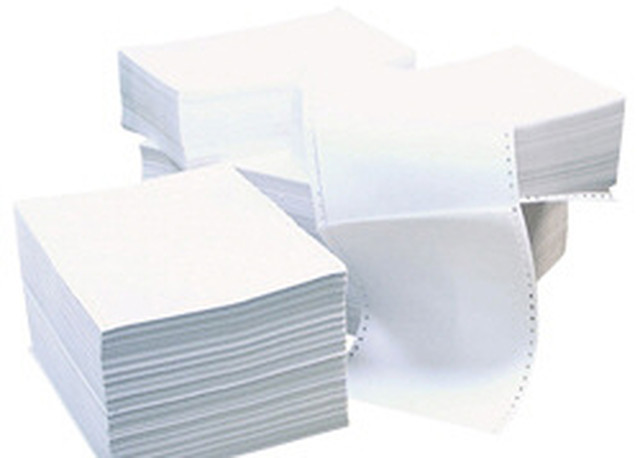 Работу выполнил
ученик 2 в класса 
Кунгурцев Антон
Руководитель: 
учитель начальных классов 
Безусова Нина Владимировна
Содержание
1. Проблема
2. Гипотеза
3. Цель и задачи
4. План выполнения проекта
5. Из истории бумаги
6. Изобретение и распространение бумаги
7. Мой опыт. Этапы работы
8. Выводы
9. Список литературы
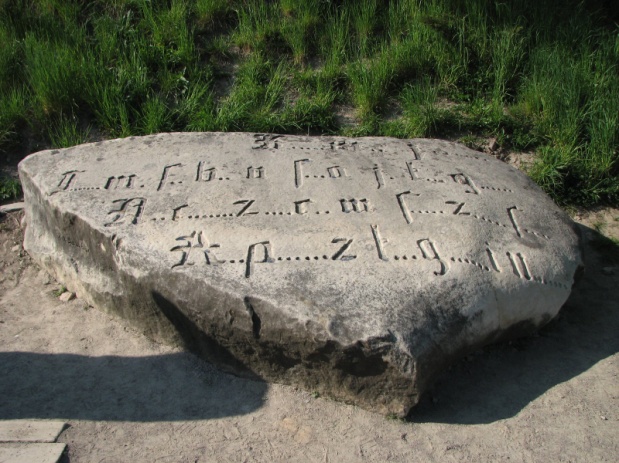 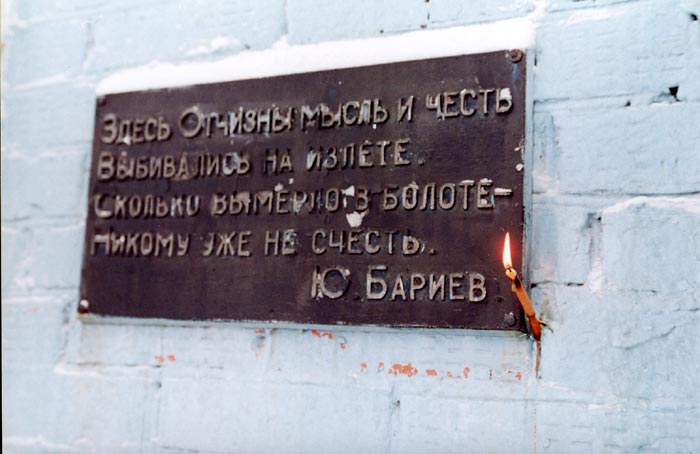 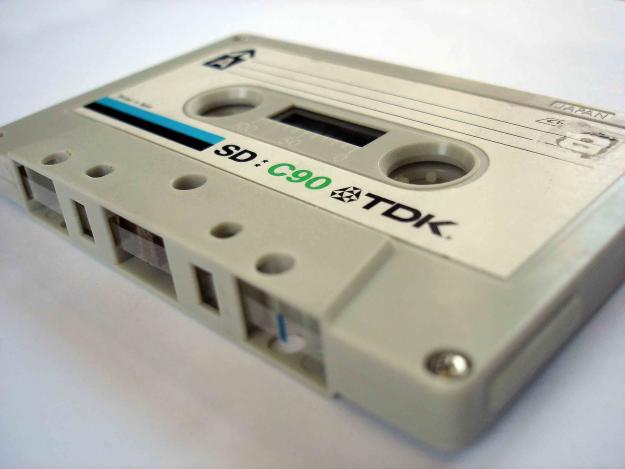 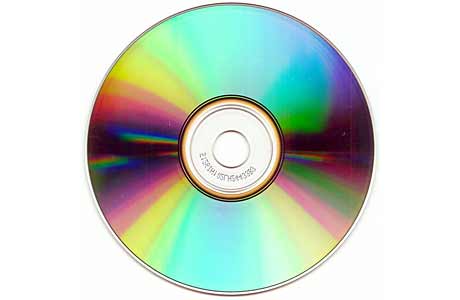 Проблема
Бумага является одним из видов носителей информации. А знаете ли вы, как получить свою бумагу в домашних условиях?
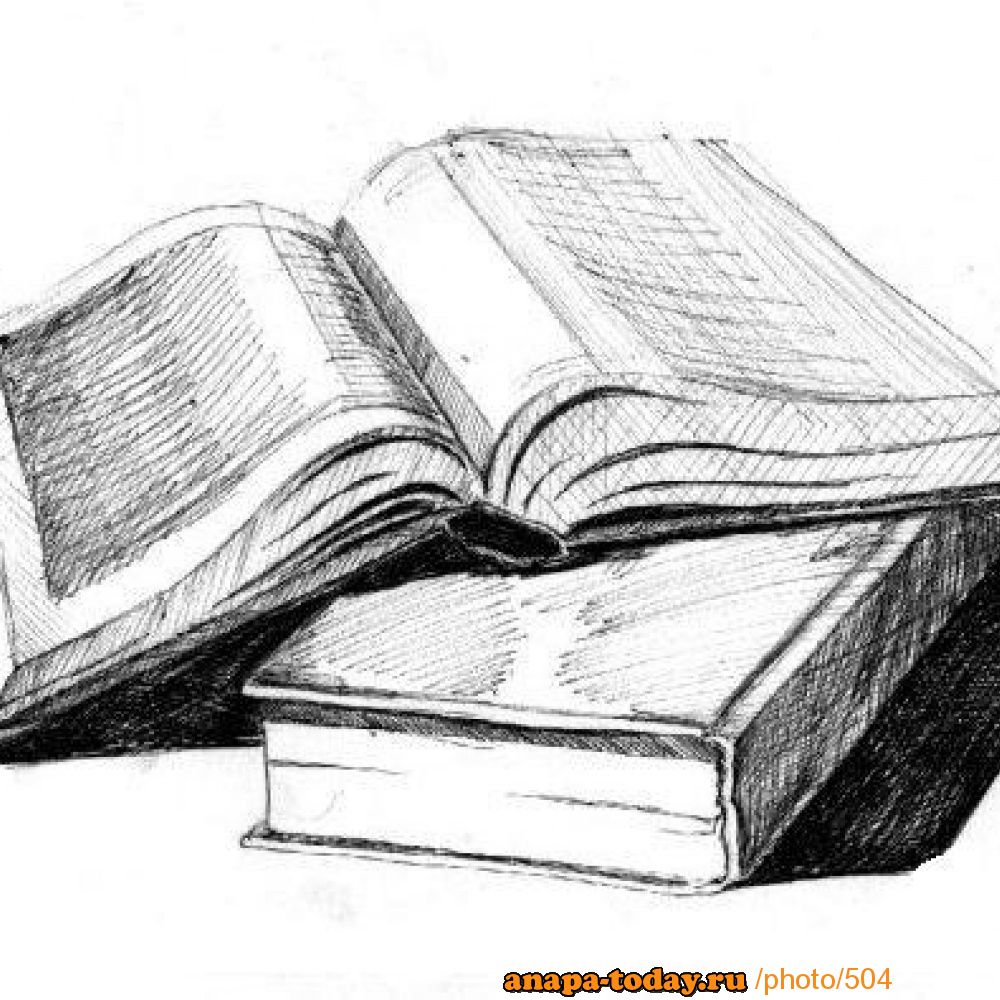 Гипотеза
Изучая историю бумаги, мне стало интересно, а можно ли изготовить бумагу дома?
Цель  работы - провести исследование бумаги и выяснить её происхождение.
Задачи: 
проанализировать исторические предшественники бумаги – древние носители информации;
  изучить историю изобретения и распространения бумаги в мире;
получить бумагу опытным путём в домашних условиях;
Объект  исследования – происхождение бумаги.
Предмет  исследования - бумага как один из носителей информации.
План выполнения проекта
1-й этап. Подготовительный. Изучение проблемы, разработка мероприятий.
 
2-й этап. Основной. Сбор информации о бумаге, поиск интересных фактов, проведение практической работы.
 
3-й этап. Заключительный. Подведение итогов, оформление работы.
Из истории бумагиПредшественники бумаги.Рисунки на камнях
Пиктографическое письмо
Папирус
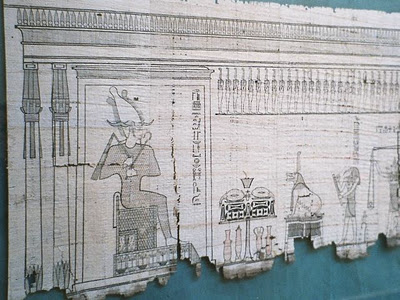 Пергамент
Берестяные грамоты
Изобретение и распространение бумаги
Время изобретения бумаги точно не установлено. Считается, что она появилась в Китае во 2 веке н. э. и постепенно проникла на Запад.
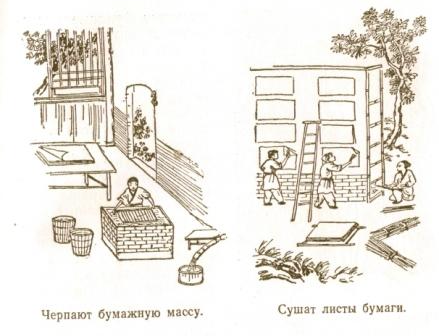 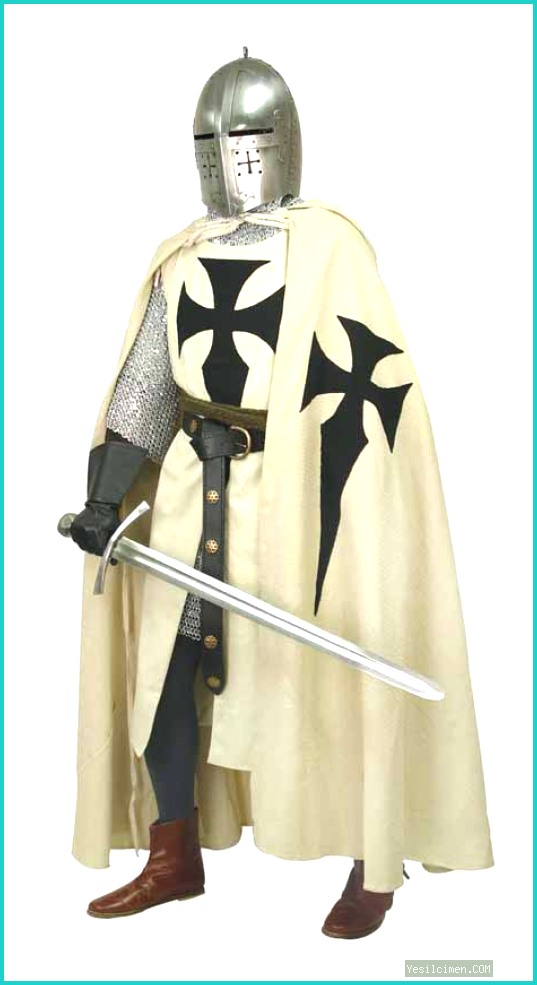 Доподлинно неизвестно, как секрет бумаги попал в Западную Европу, но есть легенда о том,  как один рыцарь, участник крестового похода, попал в плен, где работал в бумажной мастерской. По возвращении на родину он основал первую бумажную «фабрику».
Мой опыт
Изготовление бумаги в домашних условиях
Для этого опыта нам понадобились следующие материалы и приспособления:
  Бумажная основа
  Красители
  Деревянная рамка с перфорированной решёткой
  Палочки для перемешивания
  Пластиковые ёмкости
  Сетки
  Впитывающая салфетка
  Губка
  Клей
  Декоративные элементы
  Трафареты
Этапы работы
1 этап.
Сначала мы налили в ёмкость тёплой воды (для более быстрого растворения и впитывания в бумагу красителя). Добавили краситель.
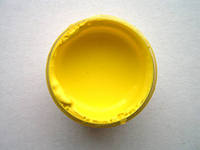 2 этап.
Поместили 1/6 часть основы для создания бумаги.
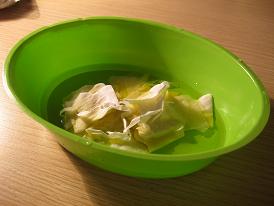 3 этап.
Интенсивно перемешали бумажную основу в течение 7 минут, а после дали настояться массе в течение 15 минут до образования «бумажной кашицы» - пульпы.
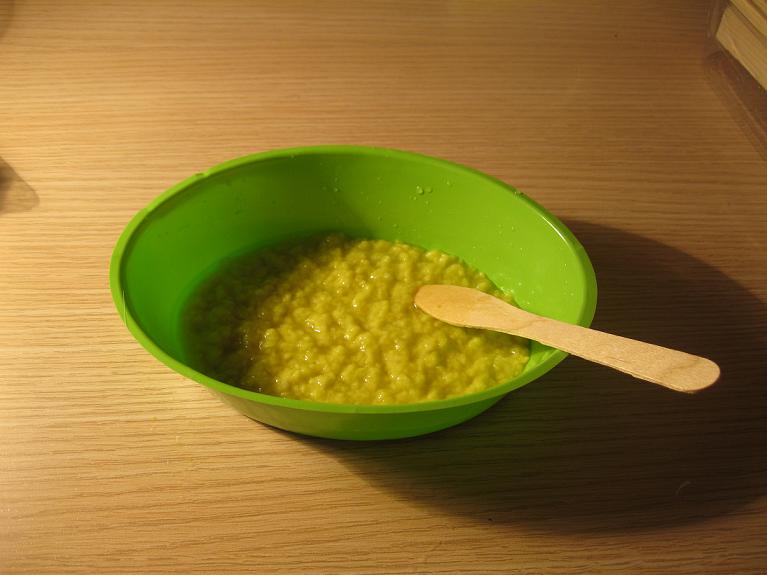 4 этап.
Наполнили вторую ёмкость на ¼ тёплой водой и установили в неё деревянную рамку.
5 этап. 
На дно рамки положили сетку, утопив её в воду.
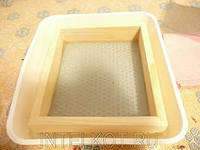 6 этап.
Аккуратно перелили бумажную кашицу в сеточку, чтобы отжать лишнюю воду.
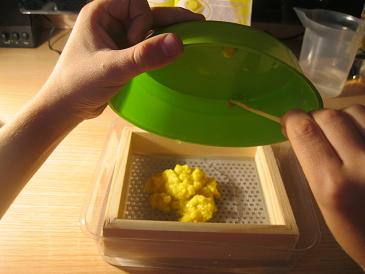 7 этап.
Равномерно распределяем бумажную кашицу внутри деревянной рамки интенсивными круговыми движениями при помощи палочки.
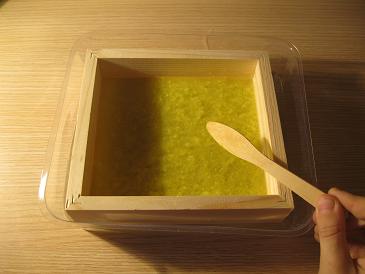 8 этап.
Аккуратно подняли деревянную рамку над уровнем воды, слили излишки воды.
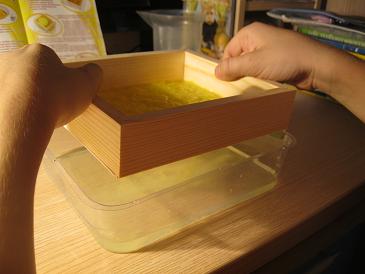 9 этап.
Опустили вторую сетку в рамку. Промокнули губкой поверхность листа через сетку для удаления избытков влаги, отжали губку над одной из ёмкостей и повторили операцию несколько раз, пока губка не перестала впитывать воду из листа.
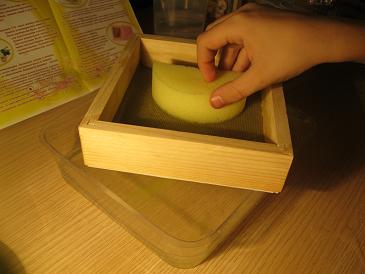 10 этап.
Расстелили на ровной поверхности впитывающую салфетку. Аккуратно достали из рамки сетки с бумагой, расположенной между ними и положили на впитывающую салфетку. Удалили сетки с листа.
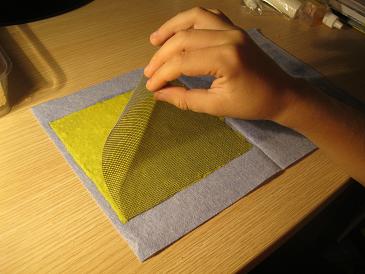 11 этап.
Для получения более тонкого и ровного листа воспользовались скалкой для удаления влаги излишков и выравнивания поверхности листа. И оставили на 12 часов для высыхания
Бумага готова!!!
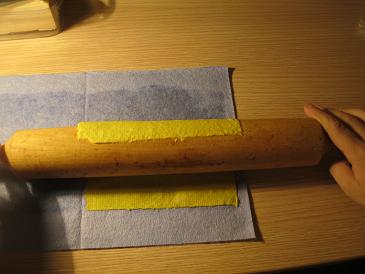 ВЫВОДЫ ПО РАБОТЕ

 1. В результате проделанной работы мы  изучили историю возникновения бумаги, познакомились с технологией производства бумаги.
2. Изучив различные источники, мы  опробовали один из методов  изготовления бумаги в домашних условиях.  
Таким образом, мы подтвердили нашу гипотезу о возможности получения бумаги в домашних условиях.
Список литературы
1.Истрин В.А. История письма. М., Знание, 2007.2.Сквернюков П.Ф. Слово о бумаге. М.: Московский рабочий, 2008.
3. http://storyof.ru/nauka-i-istoriya/istoriya-izobreteniya-bumagi/
4. http://www.alkor-4.ru/about/publications/istoriya_bumagi/
5. http://yaneuch.ru/cat_87/istoriya-razvitiya-bumagi/22737.1108268.page1.html
6.http://printsib.info/index.php?option=com_content&view=article&id=58:2012-10-07-21-37-49&catid=1:articles&Itemid=5
7. http://www.livemaster.ru/topic/139701-istoriya-vozniknoveniya-bumagi
Спасибо за внимание!
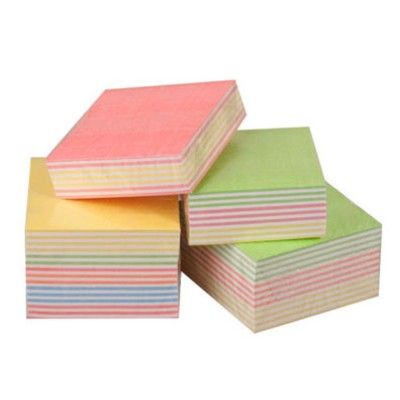